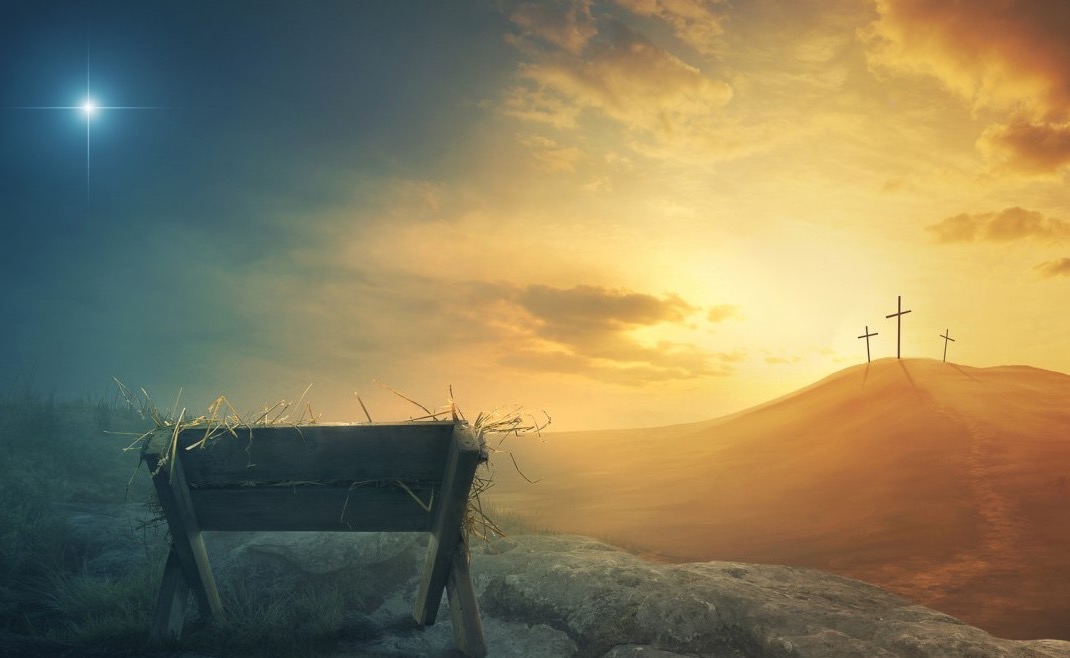 The Hope of the Coming Messiah
Isaiah 61
Preached by Dr. Jim Harmeling at Crossroads International Church Singapore • cicfamily.comUploaded by Dr. Rick Griffith • Singapore Bible CollegeFiles in many languages for free download at BibleStudyDownloads.org
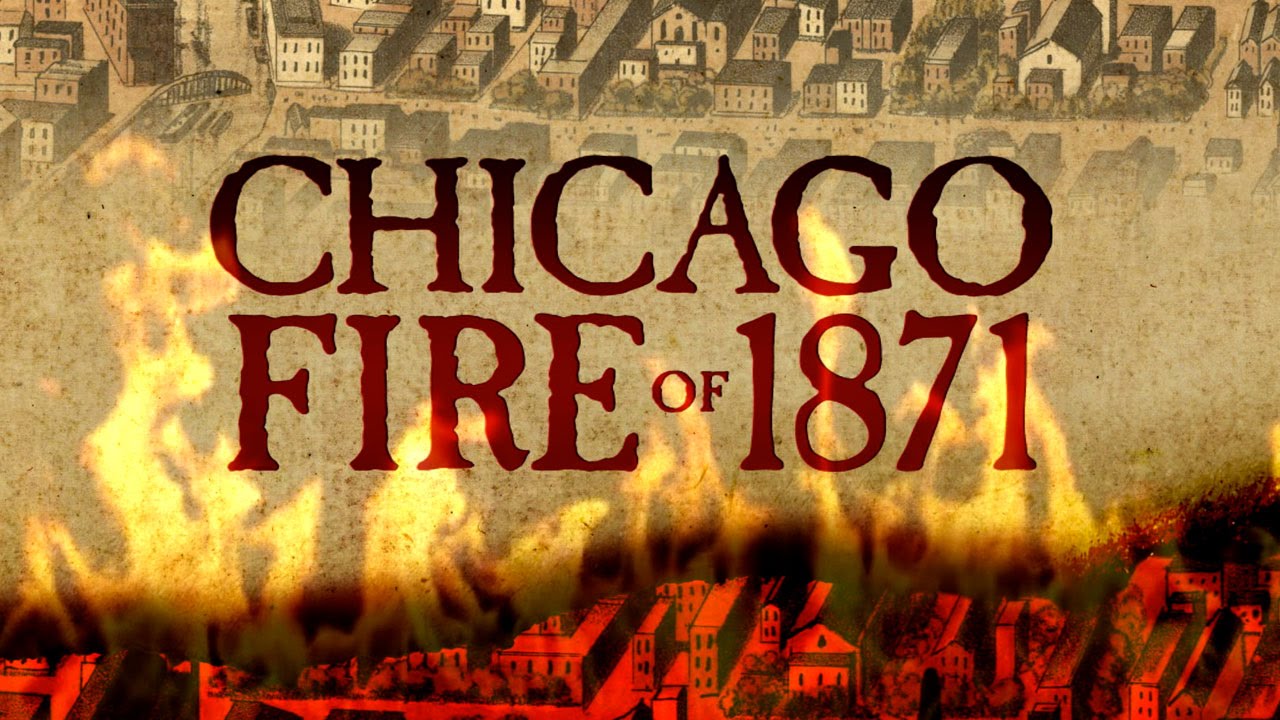 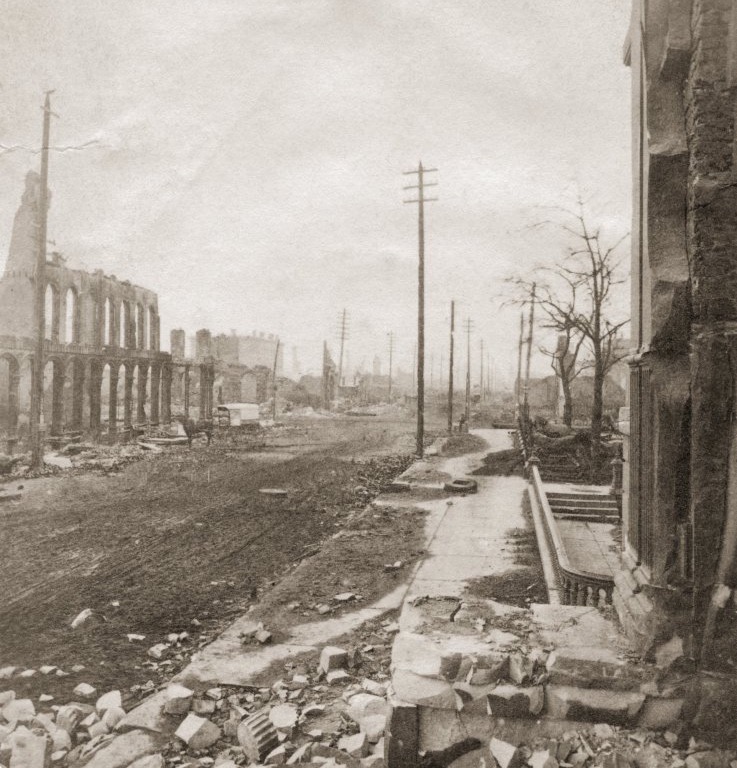 “Everything lost except wife, children, and hope. Business will be resumed as usual tomorrow morning.”
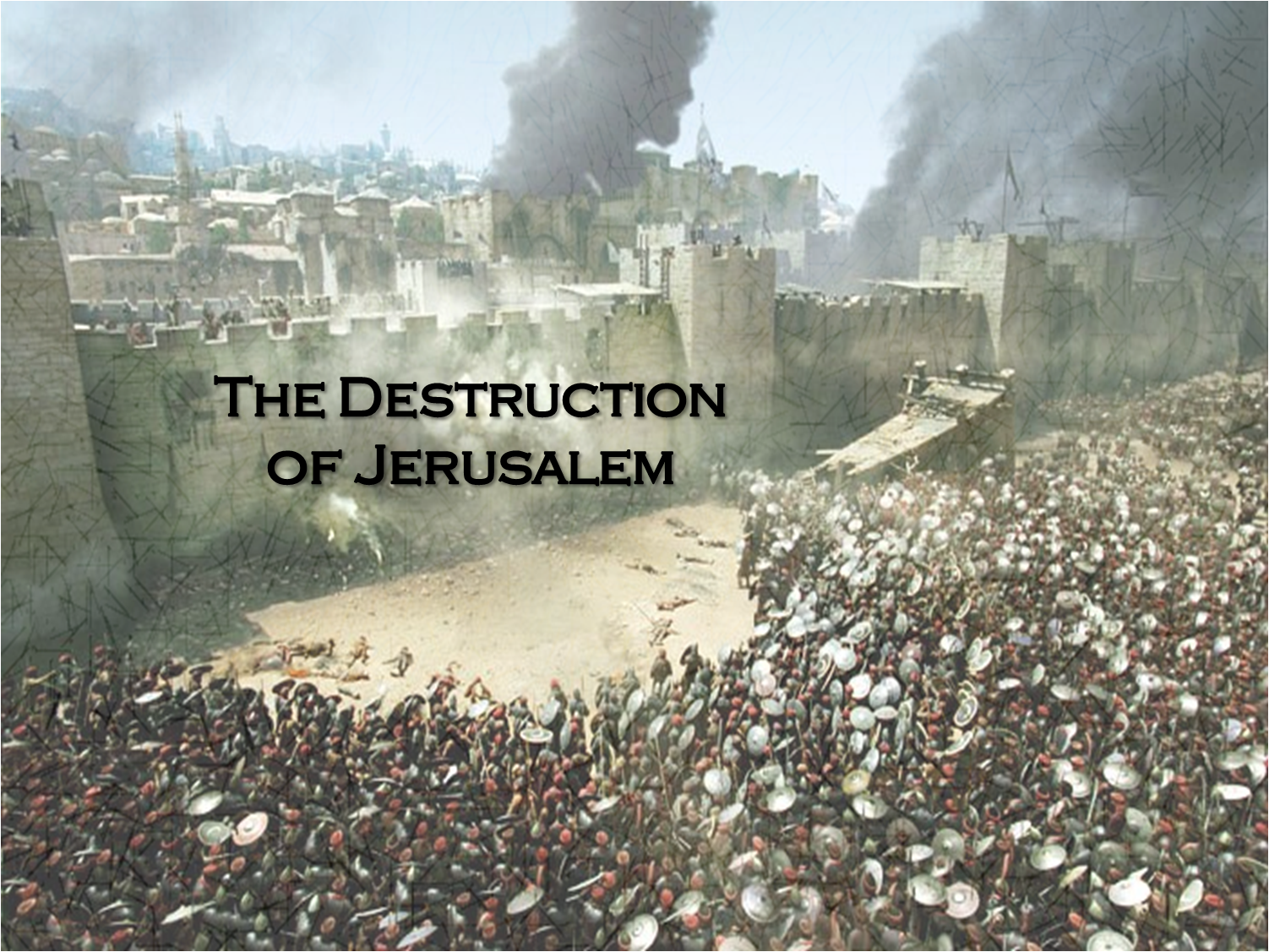 The Hope of the Coming Messiah
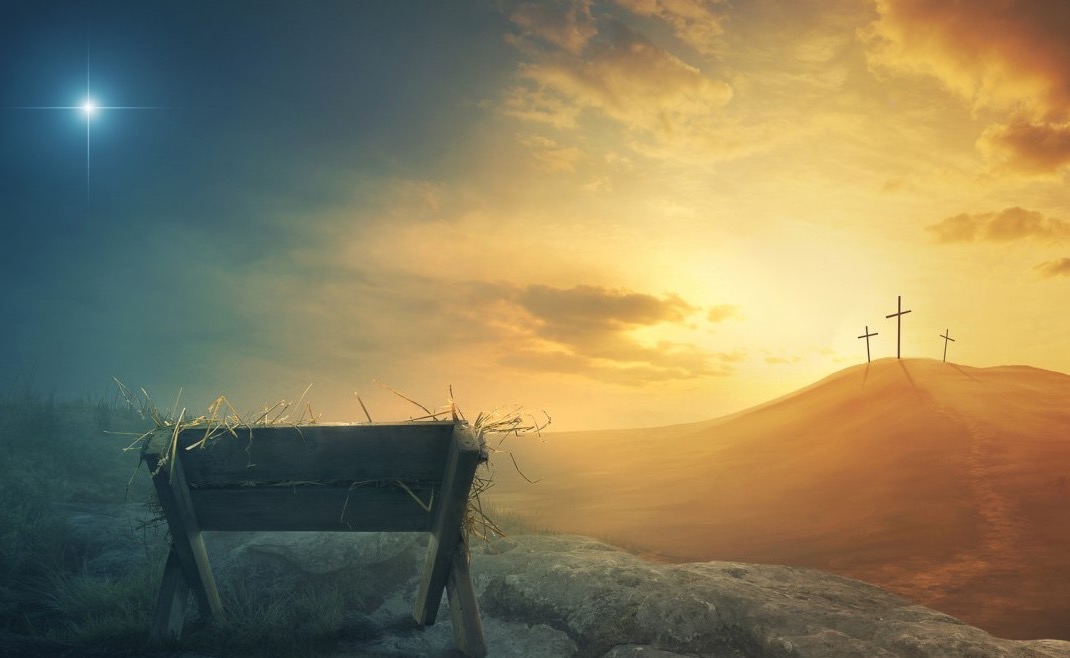 Isaiah 61
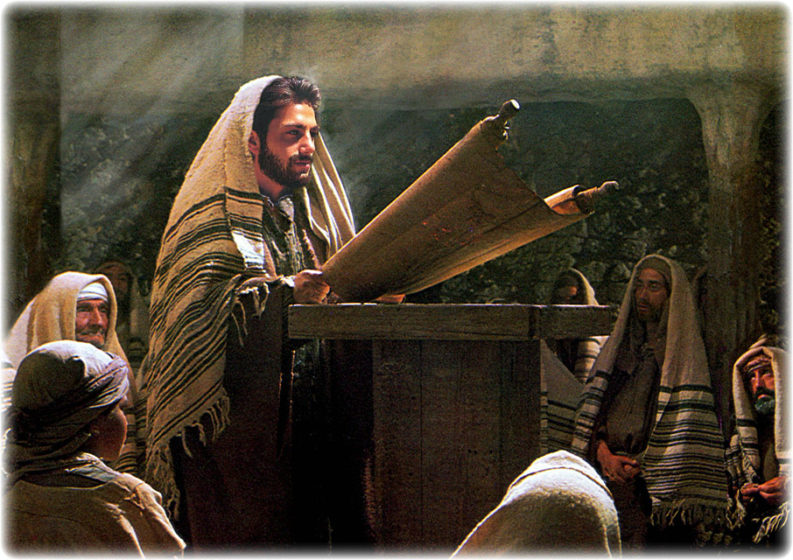 Luke 4:16-22
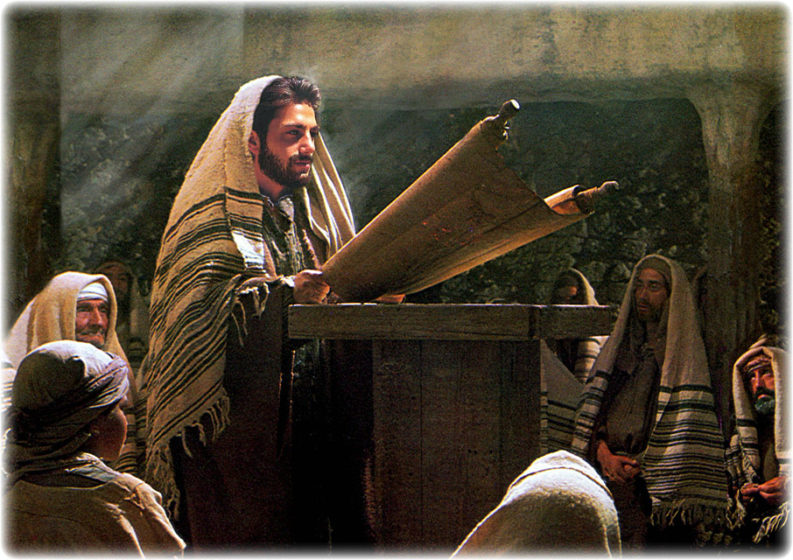 Jesus restores us to God (vs. 1-3)
Leviticus 25
10 And you shall consecrate the fiftieth year, and proclaim liberty throughout the land to all its inhabitants. It shall be a jubilee for you, when each of you shall return to his property and each of you shall return to his clan.
25 If your brother becomes poor and sells part of his property, then his nearest redeemer shall come and redeem what his brother has sold.
35 If your brother becomes poor and cannot maintain himself with you, you shall support him as though he were a stranger and a sojourner, and he shall live with you.
John 3:16-19
16 For God so loved the world, that he gave his only Son, that whoever believes in him should not perish but have eternal life. 17 For God did not send his Son into the world to condemn the world, but in order that the world might be saved through him. 18 Whoever believes in him is not condemned, but whoever does not believe is condemned already, because he has not believed in the name of the only Son of God. 19 And this is the judgment: the light has come into the world, and people loved the darkness rather than the light because their works were evil.
John 5:22-29
22 For the Father judges no one, but has given all judgment to the Son, 

27 And he has given him authority to execute judgment, because he is the Son of Man. 28 Do not marvel at this, for an hour is coming when all who are in the tombs will hear his voice 29 and come out, those who have done good to the resurrection of life, and those who have done evil to the resurrection of judgment.
Psalm 45:7-9
7     you have loved righteousness and hated wickedness.Therefore God, your God, has anointed you    with the oil of gladness beyond your companions;8     your robes are all fragrant with myrrh and aloes and cassia.From ivory palaces stringed instruments make you glad;9     daughters of kings are among your ladies of honor;    at your right hand stands the queen in gold of Ophir.
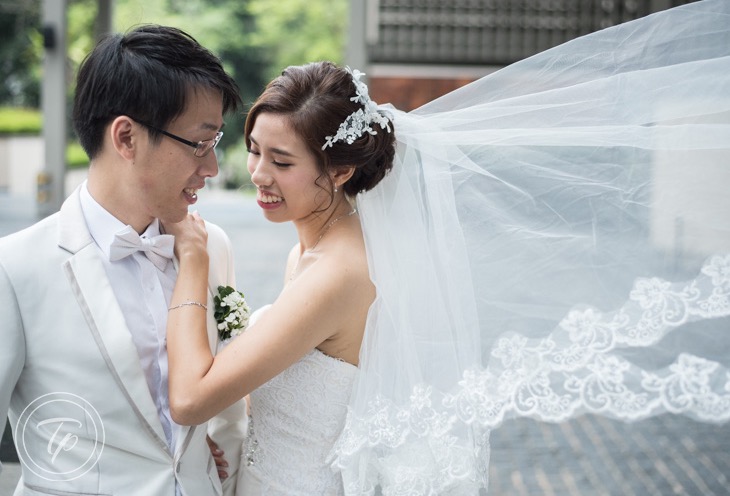 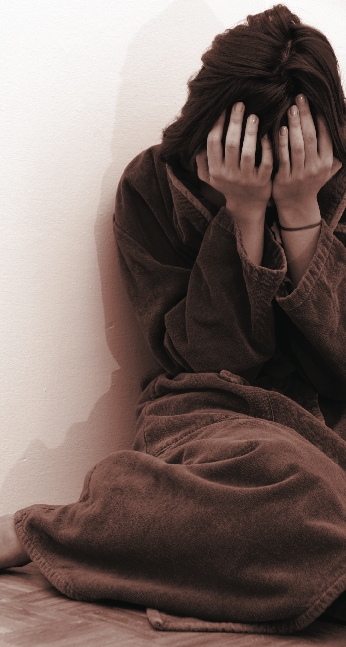 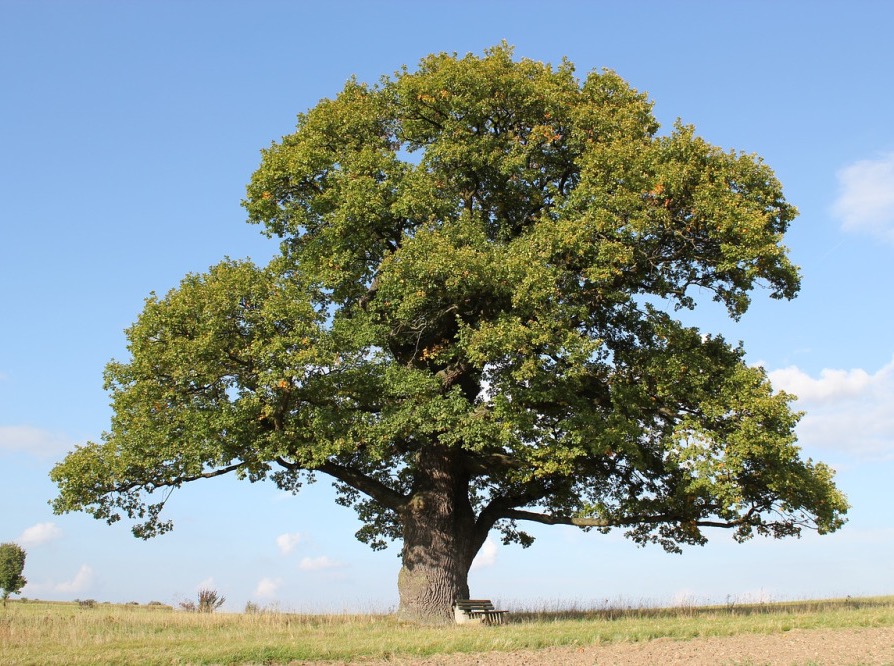 Oaks of Righteousness
Isaiah 1:30
“For you shall be like an oak whose leaf withers”
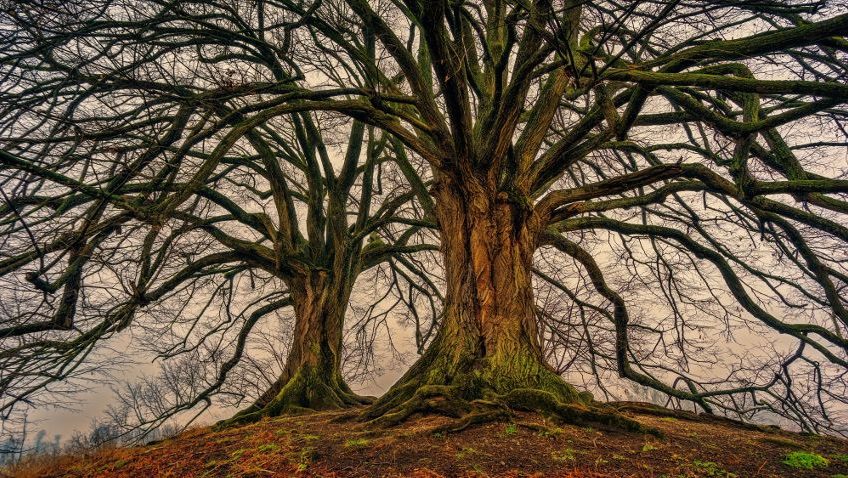 Jesus
Matthew 5:3-6
Servant
Isaiah 61:1-3
3 “Blessed are the poor in spirit, for theirs is the kingdom of heaven.
4 “Blessed are those who mourn, for they shall be comforted.

6 “Blessed are those who hunger and thirst for righteousness, for they shall be satisfied.
to bring good news to the poor . . . faint spirit   to comfort all who mourn;

they may be called oaks of righteousness
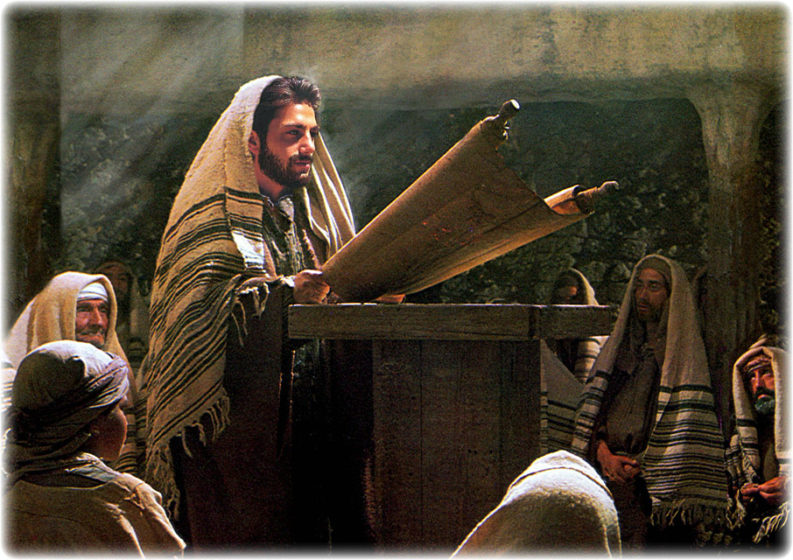 Jesus restores us to God (vs. 1-3)
Jesus fulfills God’s promise to Israel (vs. 4-9)
Exodus 19:5-6
5 Now therefore, if you will indeed obey my voice and keep my covenant, you shall be my treasured possession among all peoples, for all the earth is mine; 6 and you shall be to me a kingdom of priests and a holy nation.’ These are the words that you shall speak to the people of Israel.
Initial Fulfillment = return to the land (Nehemiah, Ezra)
Ultimate Fulfillment = Jesus’ kingdom
Romans 3:1-3
1 Then what advantage has the Jew? Or what is the value of circumcision? 2 Much in every way. To begin with, the Jews were entrusted with the oracles of God. 3 What if some were unfaithful? Does their faithlessness nullify the faithfulness of God? 4 By no means! Let God be true though every one were a liar
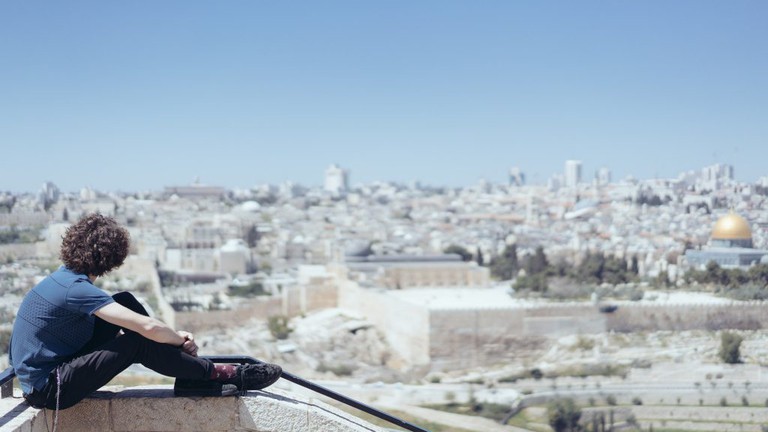 Ezekiel 37
Luke 1:31-33
31 And behold, you will conceive in your womb and bear a son, and you shall call his name Jesus. 32 He will be great and will be called the Son of the Most High. And the Lord God will give to him the throne of his father David, 33 and he will reign over the house of Jacob forever, and of his kingdom there will be no end.
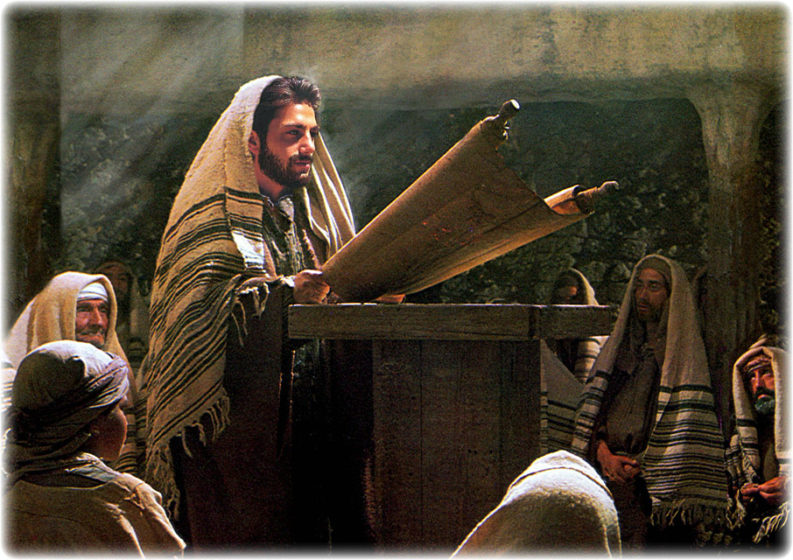 Jesus restores us to God (vs. 1-3)
Jesus fulfills God’s promise to Israel (vs. 4-9)
Jesus brings praise to God (vs. 10-11)
Black
Get this presentation for free!
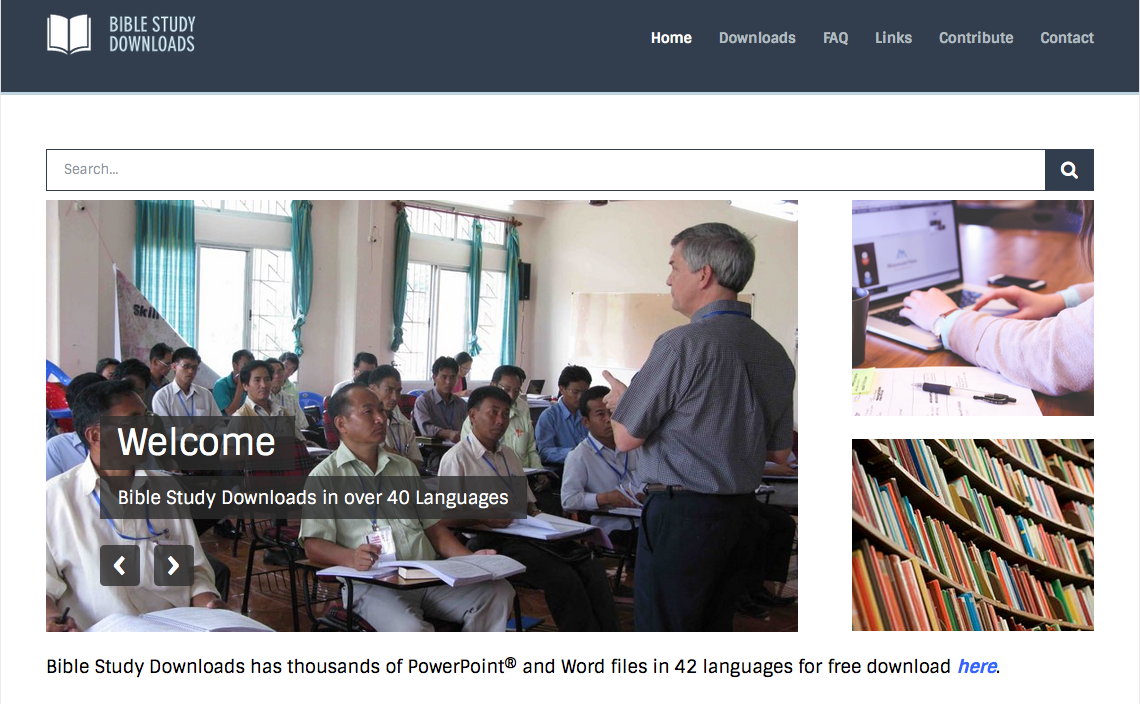 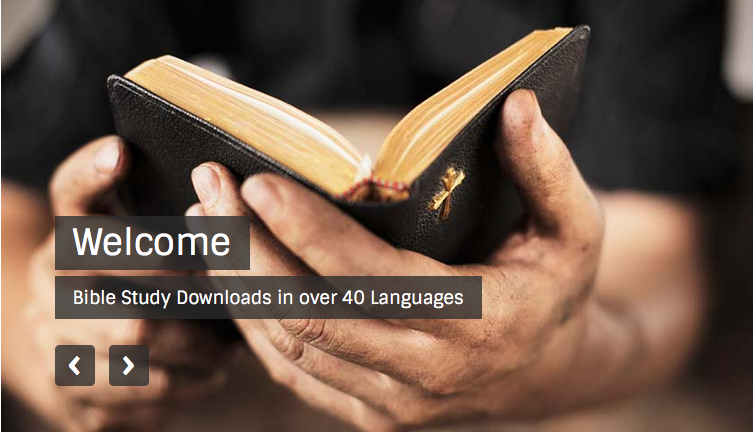 OT Preaching link at BibleStudyDownloads.org
[Speaker Notes: OT Preaching (op)]